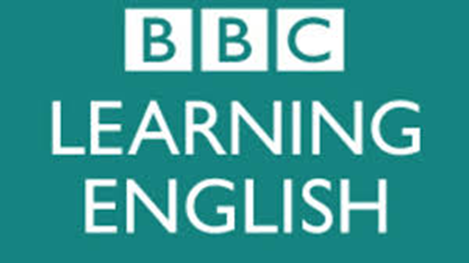 BBC learning English:Words in the news
Mrs. Alba
ESL
TITLE: 3D Paintings
#1) encourages
supports cutting into small pieces
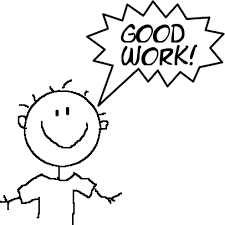 #5) exhibits
items shown in a museum or art gallery  air that comes out of your mouth
#3) artwork
a piece of art.  (Example: painting, sculpture)ew plant produced from two different types of plant
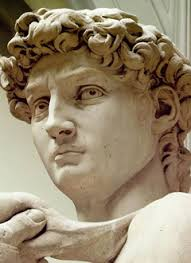 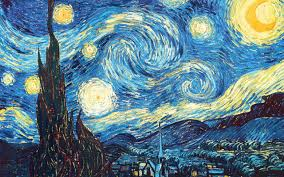 #2) optical illusions
visual deception types of something
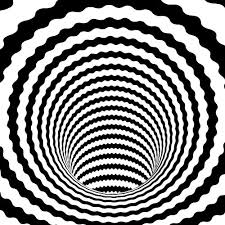 #4) brainchild
creative idea smell from food or drink
BBC LEARNING ENGLISHWORDS IN THE NEWS
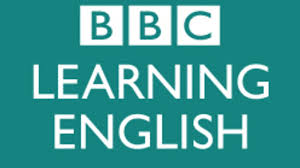 watch the news video

http://www.bbc.co.uk/learningenglish/english/features/witn/ep-150408